«Сложение и вычитание смешанных чисел»
По программе: § 8 пункт 12 по учебнику Н.Я. Виленкина, В.И. Жохова, А.С. Чеснокова, С.И. Шварцбурда «Математика 6» 2 урок  по теме
Составлена учителем физики и математики МБОУ «Средняя общеобразовательная школа» пст.Визиндор Сысольского района Республики Коми Диановой Ольгой Вениаминовной
Чтобы спорилось нужное дело,
Чтобы в жизни не знать неудач,
Вы в поход отправляетесь смело 
В мир загадок и сложных задач.
Не беда, что идти далеко,
Вы не бойтесь, что путь будет труден,
Достижения крупные людям
Никогда не давались легко.

                                                 С.Я. Маршак
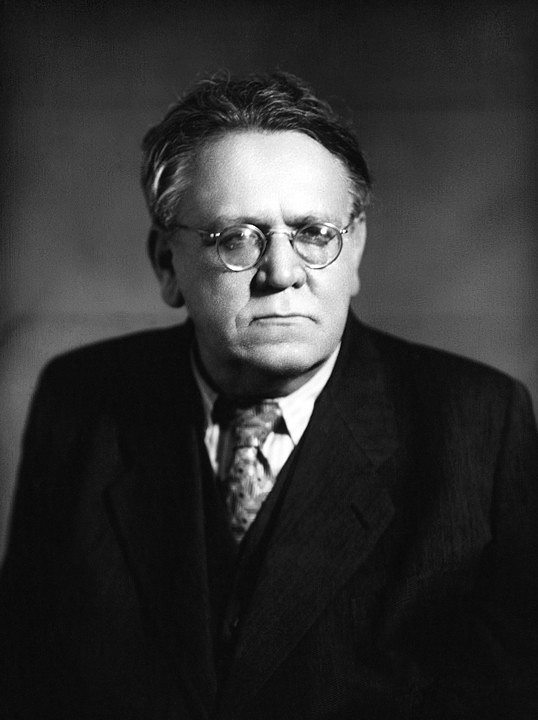 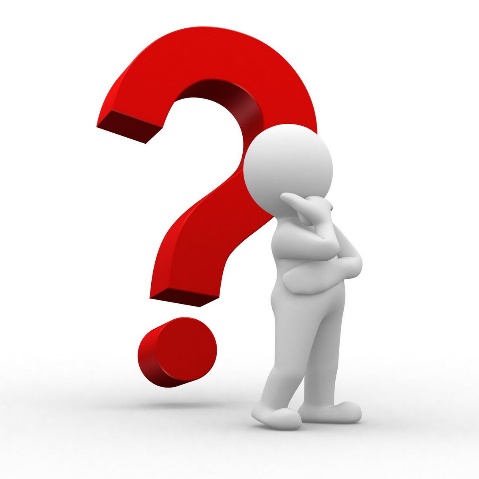 17
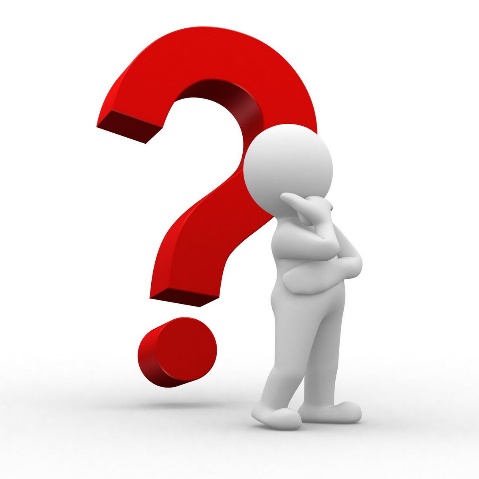 КЛЮЧ
Т
Н
И
К
П
У
С
6 – И
13 – ф
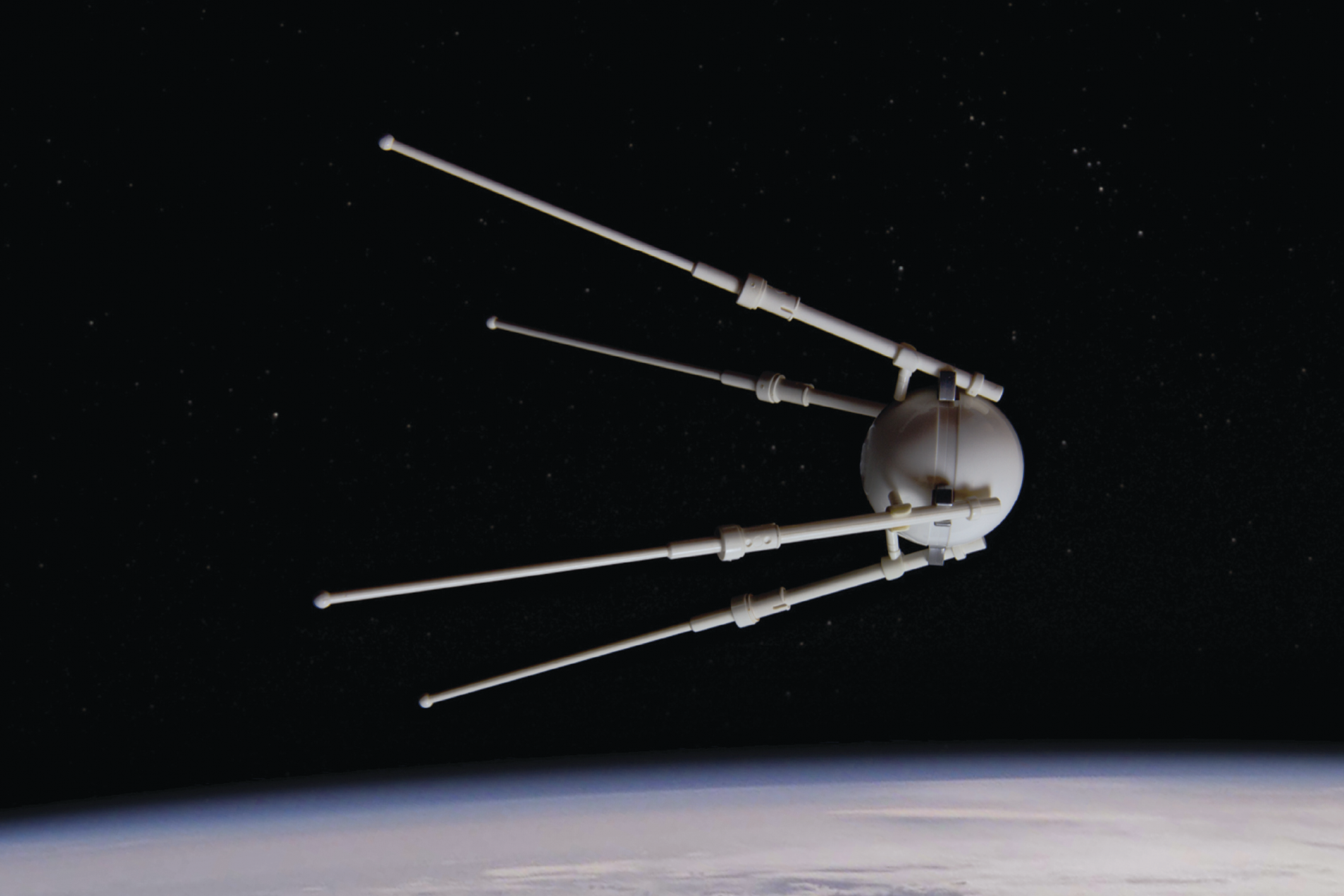 4 октября 1957 года
УГАДАЙТЕ РЕБУС
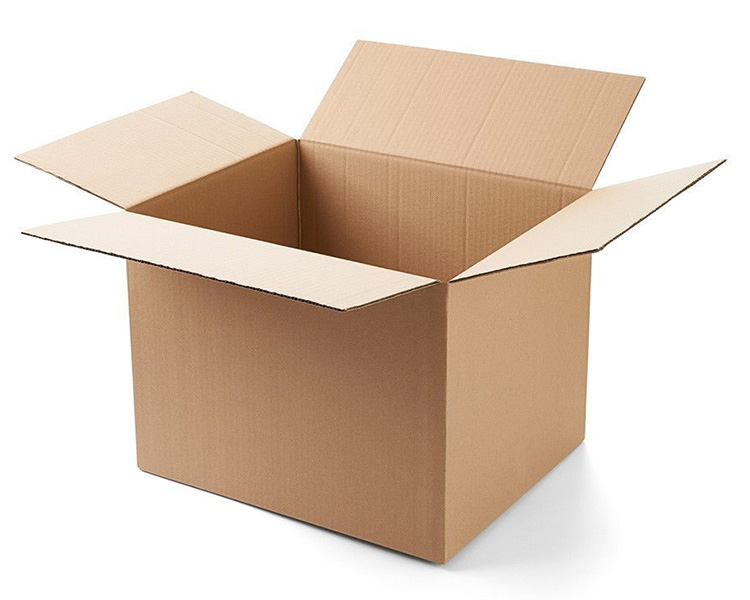 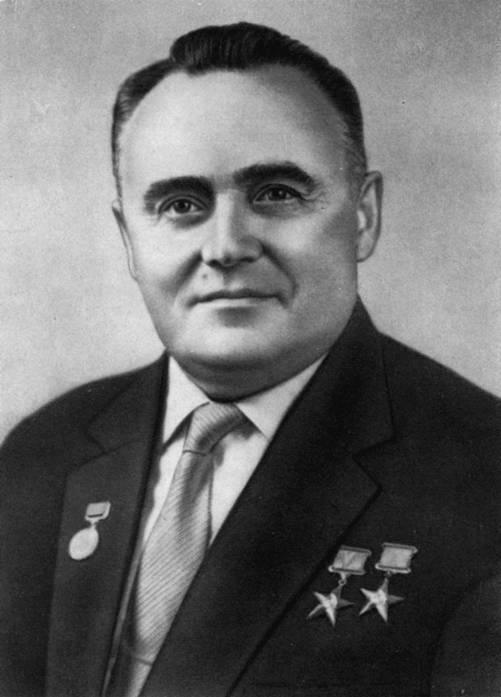 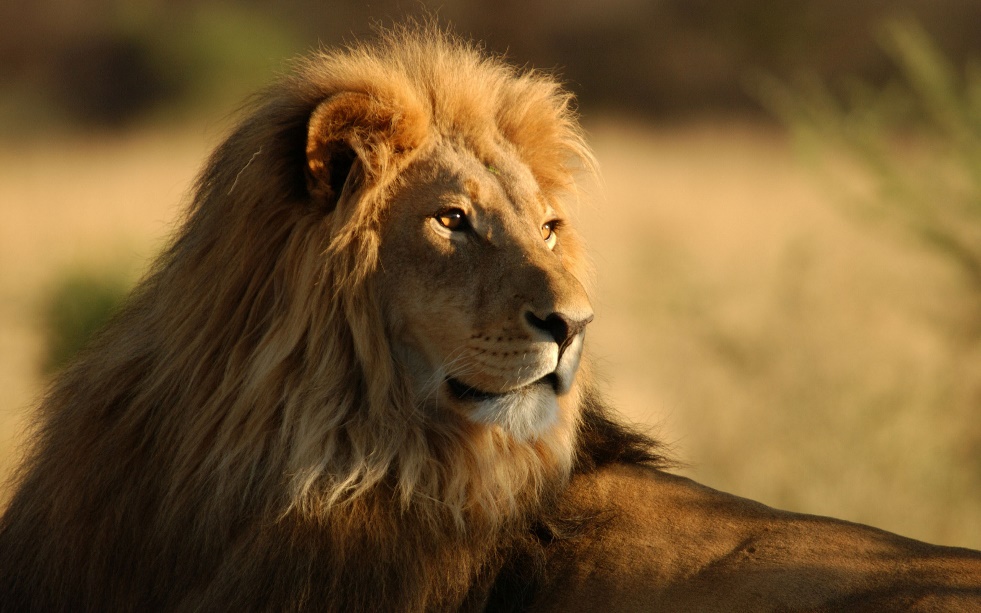 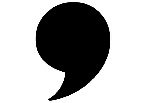 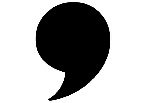 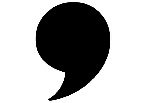 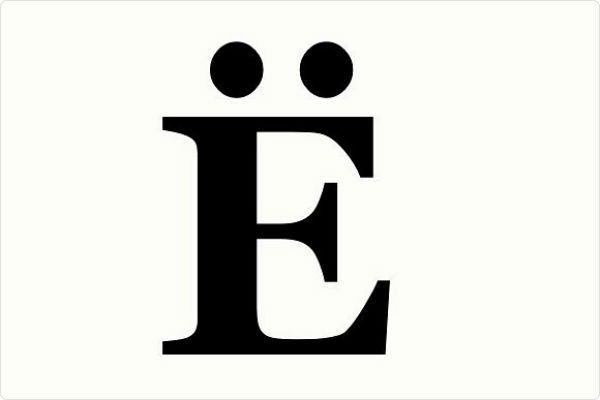 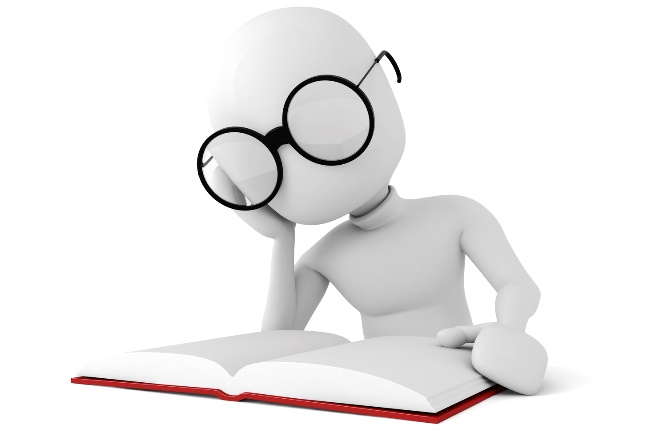 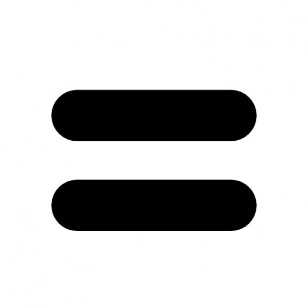 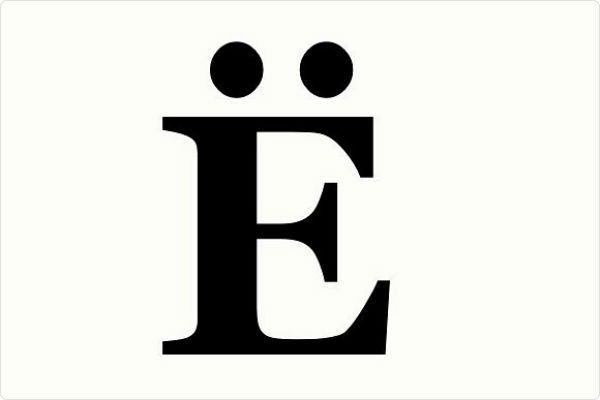 С.П. Королев
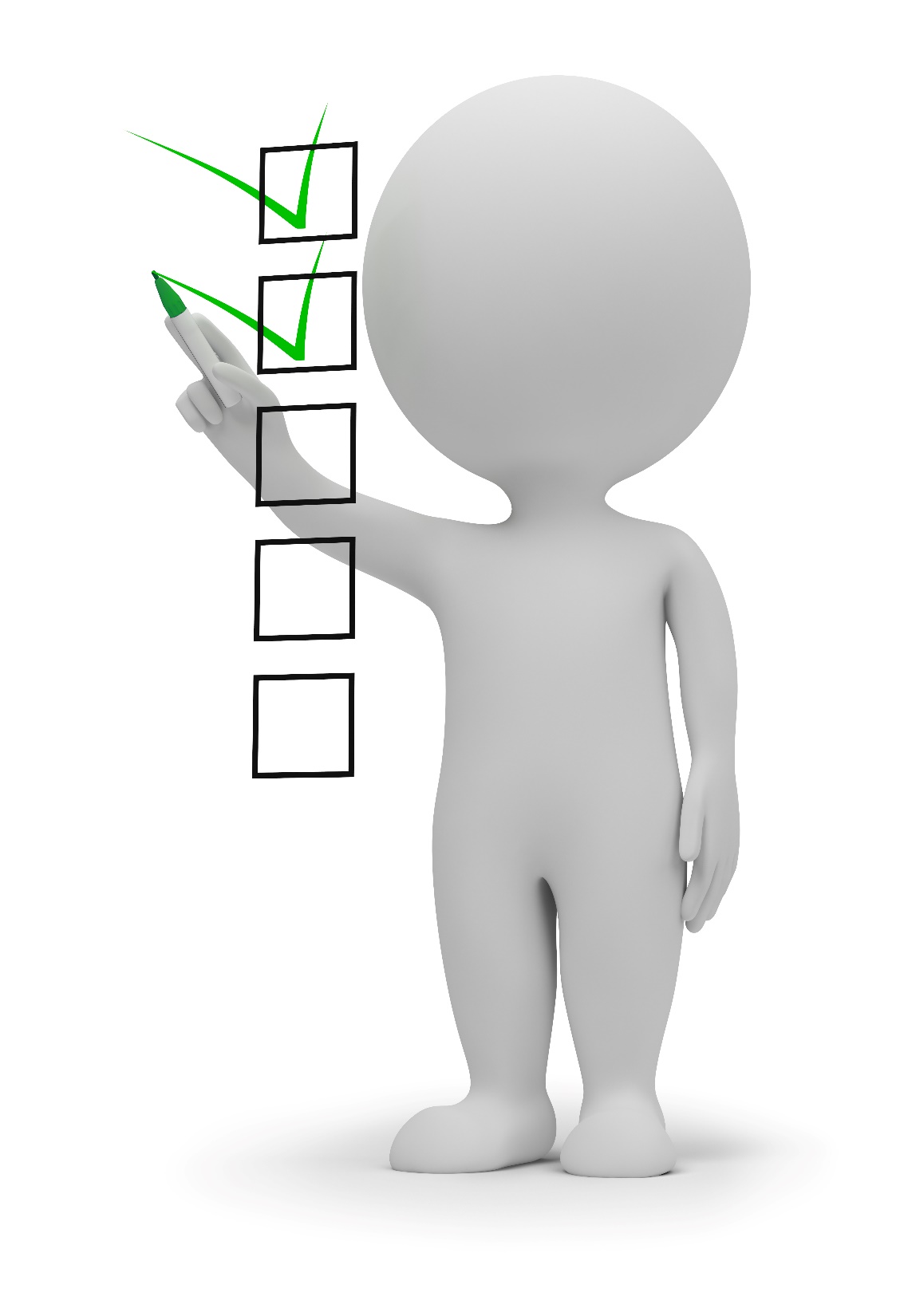 Я узнал...
Я научился...
Мне понравилось...
Мне не понравилось...
Мое настроение...
Домашнее задание
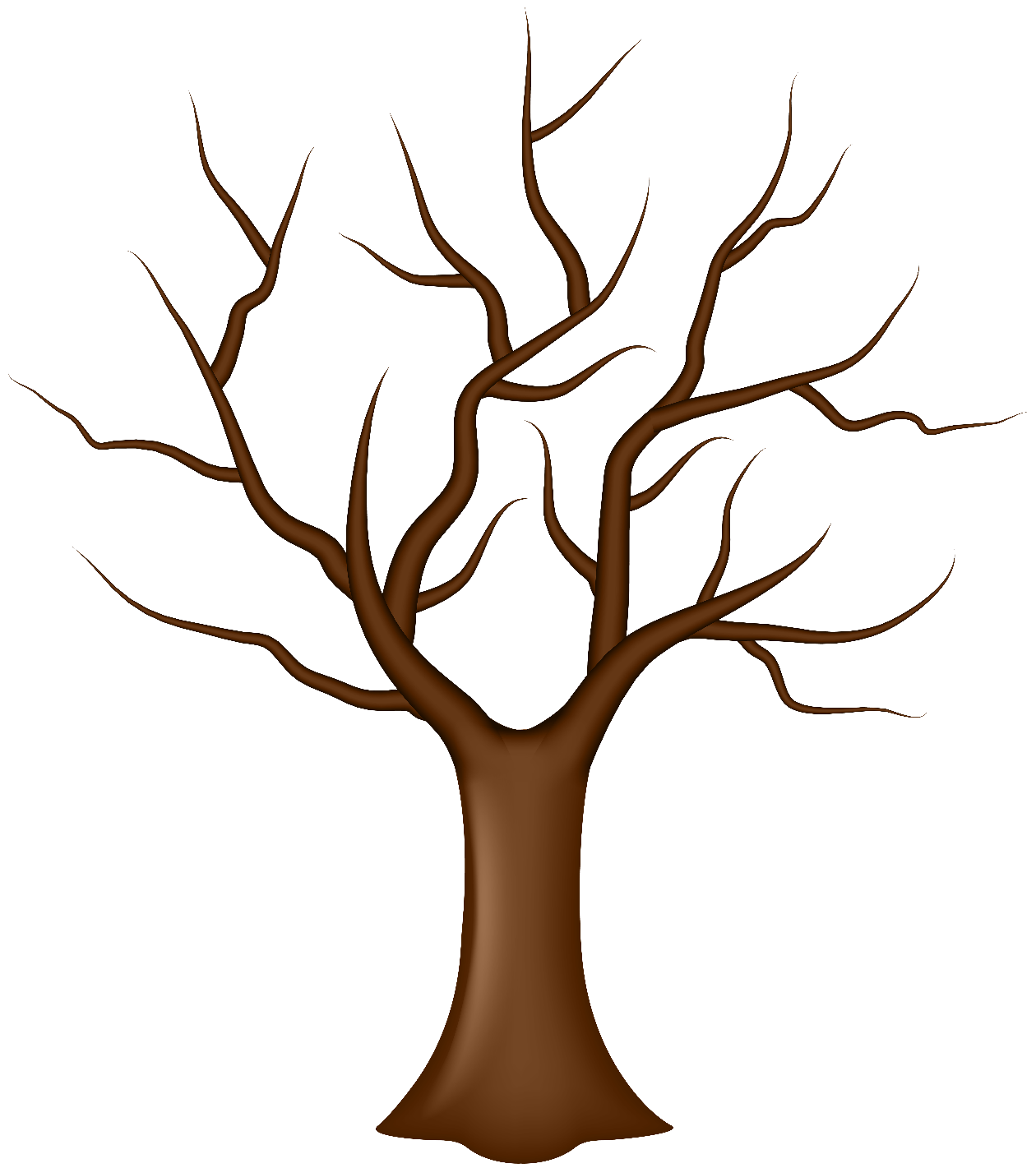 1 уровень:
на листочках
2 уровень:
№ 385, № 400
НАРЯДИТЕ ДЕРЕВО
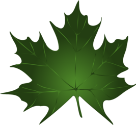 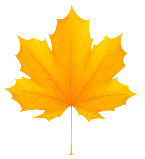 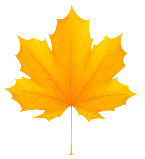 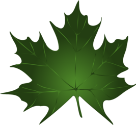 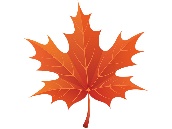 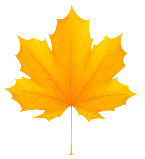 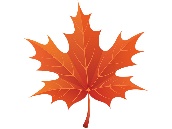 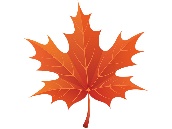 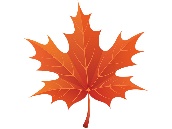 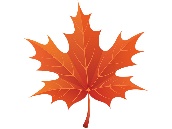 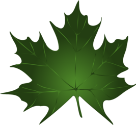 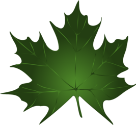 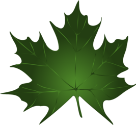 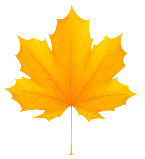 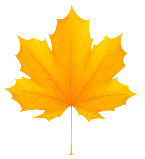